Legislative update2023 / 24
Agenda
Past
Year end
Present
Consultations
The state of holiday pay and entitlement
Future
Flexible working requests
Carer’s leave
Neonatal leave
Pensions
Company cars
Holiday pay and entitlement.
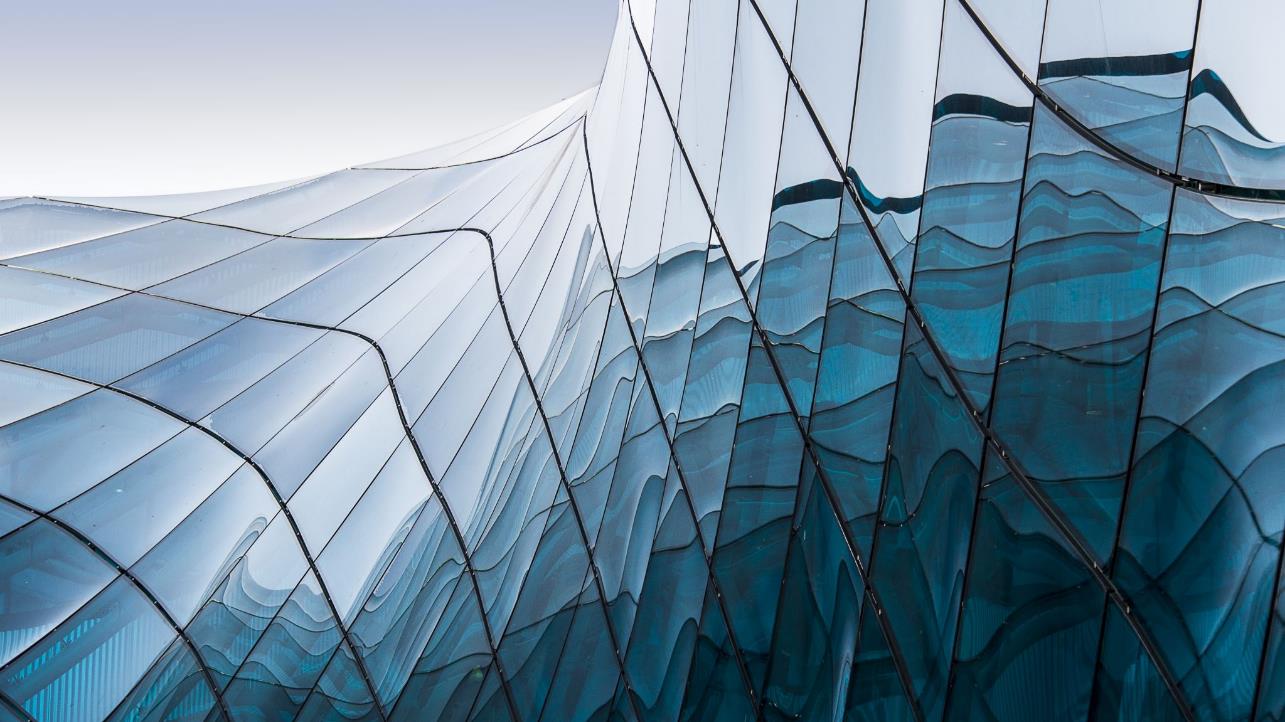 What do we know from last year end?
Tax and NI thresholds frozen
NI rates back down to pre-’health and social care levy’ amounts
NMW / NLW rates increased (NLW now at £10.42)
SSP weekly rate is £109.40
Parental statutory absence rates (SMP, SPP, etc.) are £172.48
P11D forms must now be submitted online
Student loan plans 1 and 4 threshold uplifted
All student loan rates remain the same.
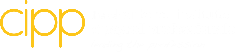 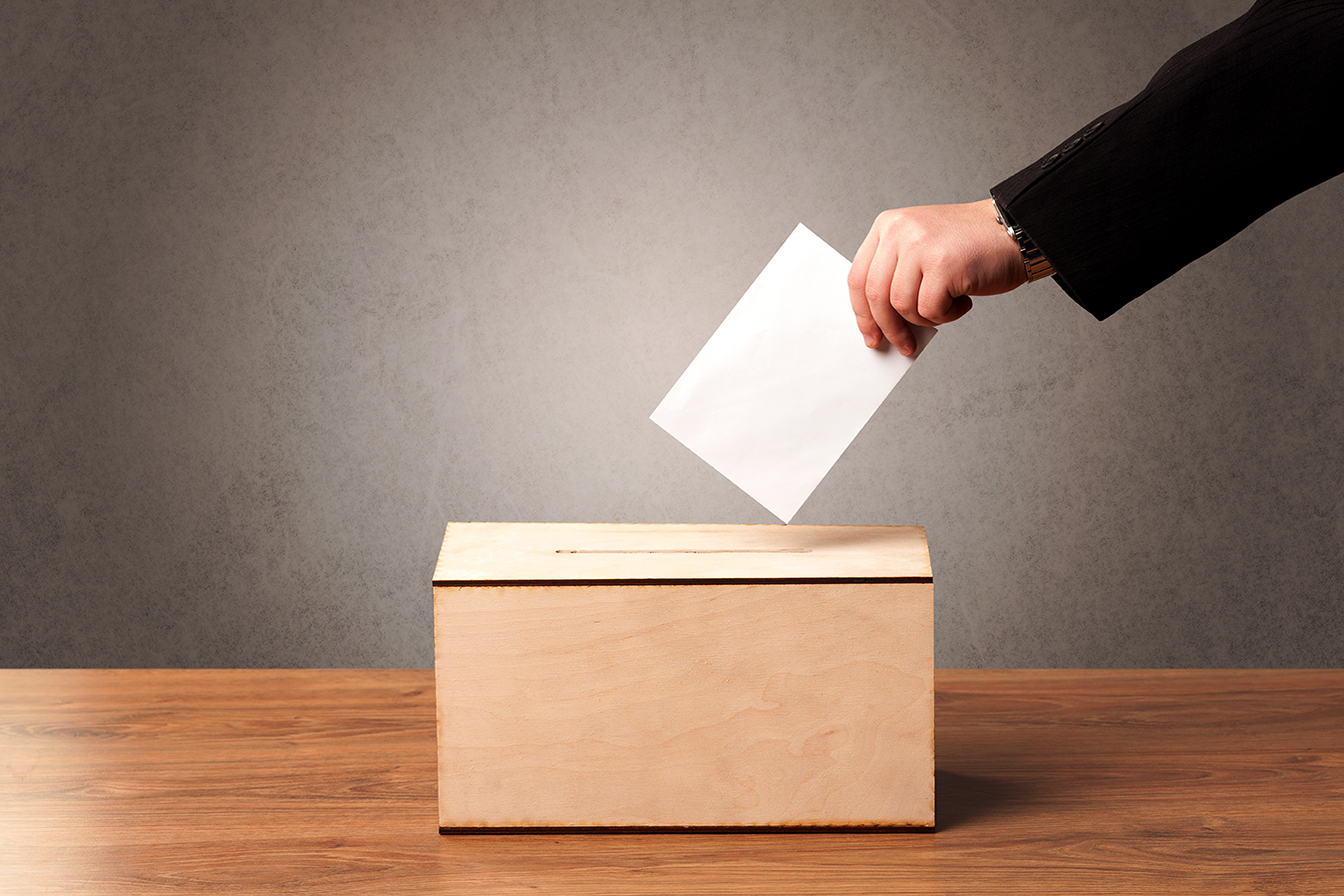 Closed
Simplifying and modernising HMRC’s income tax services (closed)
LPC 2024 NMW (closed)
Off-payroll working: calculation of PAYE liability in cases of non-compliance (closed)
Tougher consequences for promoters of tax avoidance (closed)
Open
Retained EU employment law reforms (closes 7 July)
The Tax Administration Framework Review: Creating innovative change through new legislative pilots (closes 20 July)
Tackling non-compliance in the umbrella company market (closes 29 August)
Consultations
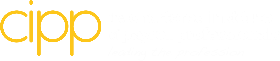 Harpur v Brazel
“We therefore conclude that the Court of Appeal was correct to hold that the 
Calendar Week Method represents the correct implementation of the WTR and that 
this is fully compliant with EU law.”

12.07% (or alternative) methods may not achieve a compliant result

“A slight favouring of workers with a highly atypical work pattern is not so absurd as to justify the wholesale revision of the statutory scheme which the Harpur Trust’s alternative methods require.”

Holiday entitlement is not pro-rated for part year workers on a permanent contract
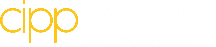 [Speaker Notes: Change pic]
Statutory entitlement 
All workers must receive 5.6 weeks 

The working time regulations 1998 
Regulation 13 – 4 weeks entitlement
“Additional” (13a) – 1.6 weeks entitlement

Contractual entitlement

Given in weeks
If employers wish to give entitlement in days or hours, prorated calculation is required

Example to days:	
5.6 weeks x days of the week EE works = days 
Full time employee, works 5 days/week
5.6 x 5 days = 28 days annual leave entitlement
Holiday entitlement
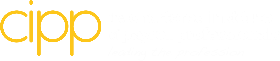 Flexible working rules – awaiting legislation
Flexible working is now a day one right
Two requests can be made in a 12 month period
Employers have 2 months to respond
Employees must be consulted before rejection
Rejection reasons have not changed
Employees no longer need to provide the negative impacts of their request
Applies to England, Scotland and Wales as Employment law devolved in Northern Ireland
Flexible working request changes
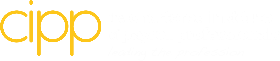 [Speaker Notes: Not yet day one, check when presenting, implementing soon]
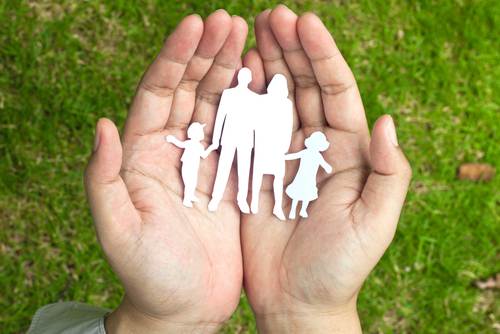 Allows a week of unpaid leave per year in order to provide or arrange care for a dependent with a long-term care need.

This can be taken in half or full day increments.

Is a day one right with no evidence requirements.

Regulations expected to be laid and to commence in 2024.


Applies to England, Scotland and Wales as employment law devolved in Northern Ireland
Carer’s leave
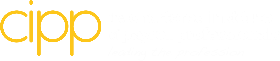 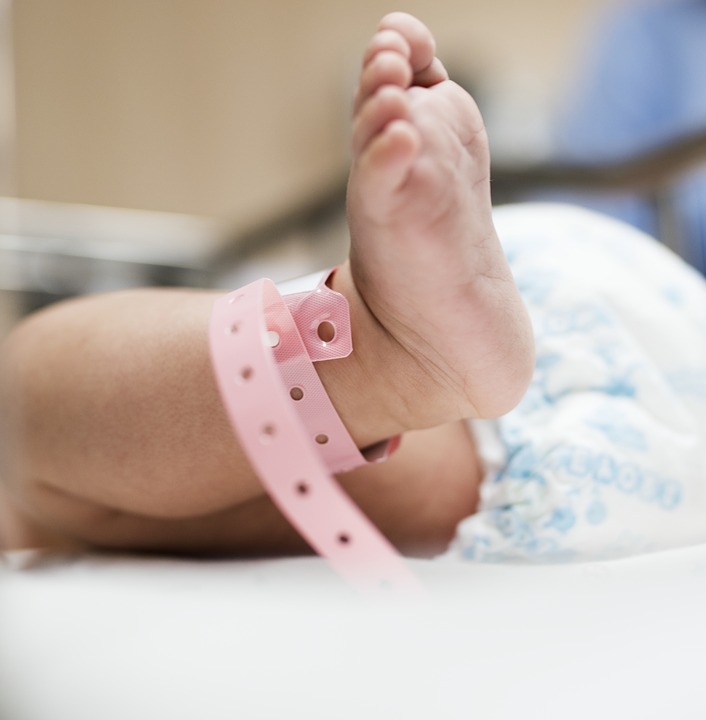 Leave for employed parents where a child needs neonatal care, this is in addition to other parental leave entitlements.

Must be at least one week, where there is uninterrupted care, and taken within 68 weeks of the child’s birth.
 
Entitlement to pay roughly aligned with the usual LEL triggers set out in SMP, SPP, SAP etc.

Another day one right, leave has limited evidence requirements, pay will require further information.

Implementation not expected until July 2024 – might be in time for new tax year.

Applies to England, Scotland and Wales as employment law devolved in Northern Ireland
Neonatal leave and pay
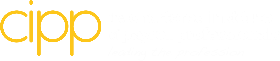 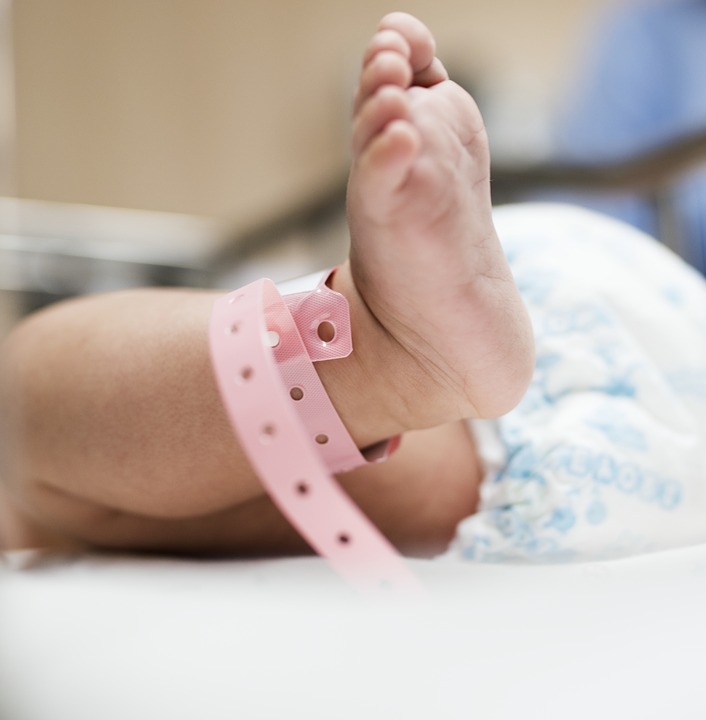 Just announced on 29 June 2023

The changes are:

Allow the two weeks of leave to be taken if 2 separate blocks of a week if needed

Take the leave at any point in the year following the birth, rather than eight week

Change the notice requirements to be more proportionate to the amount of time taken off.

This will require legislative changes and will happen when parliamentary time allows.
Paternity leave
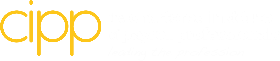 Automatic enrolment thresholds
Current rates frozen 
Remain same as 2022/23
Private members bill:
Extend AE to 18 years +
Remove the lower qualifying earnings threshold 
Not through parliamentary process yet, implementation timeline is unclear.
 Potential consultation required.
Private pensions are devolved in Northern Ireland; however, they usually follow UK with changes.
Pension update
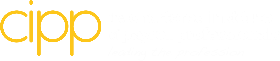 Electric company car tax rates limited to 1 percentage point increase per year, for three years from 2025 
Set maximum 
5% for electric cars
21% for ultra-low emission vehicles 
All other vehicle bands increase by 1 percentage point for 2025/26
to a maximum of 37% 
then be fixed in 2026/27 and 2027/28
Company cars
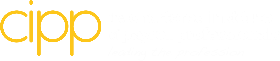 Potential for a different process for part-year and irregular hours workers

Potentially allowing rolled-up holiday pay

What are the additional data requirements?
Hours worked per week?
Days worked?
Hours worked on particular days?

Do you need to improve your data collection streams?
Holiday pay and entitlement (the future)
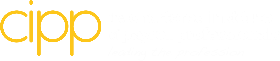 Questions?
Mathew Akrigg
Policy and research officer

Add me on LinkedIn
Subscribe to The Payroll Pages
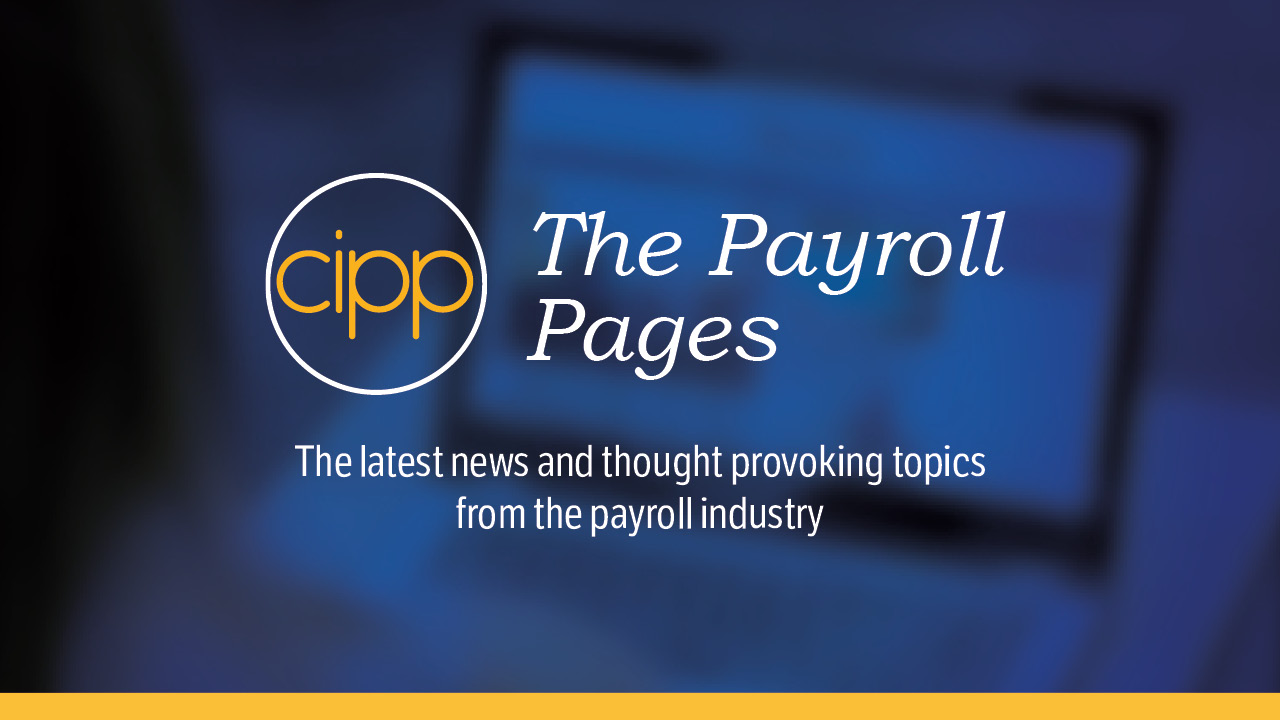